Straßenübersicht Ortschaft Wieskau Ortsteil Cattau
Löbejüner Straße
Zur schönen Aussicht
Wieskauer Straße
Wieskauer Straße Bereich K 2072
Löbejüner Straße Bereich L 147
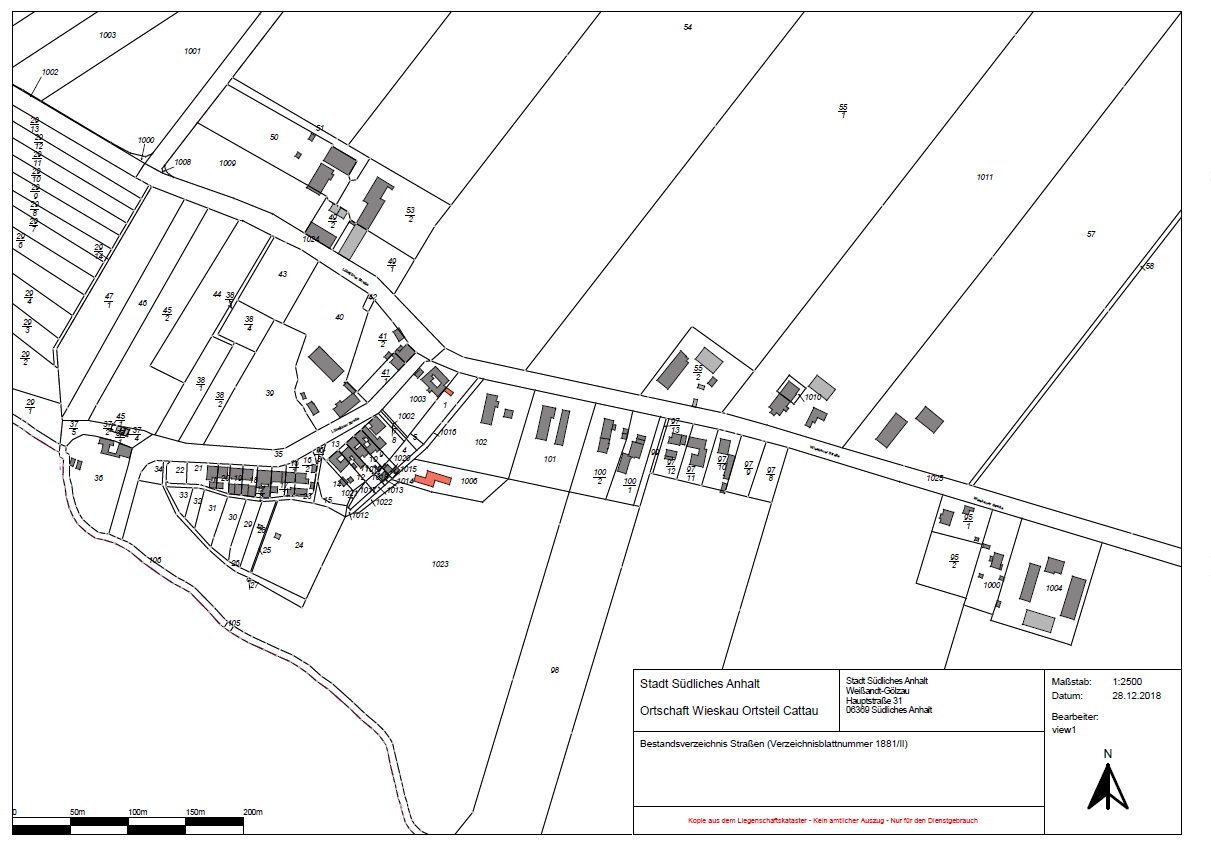 1
4 (GW an der K 2072)
5 (GW an L 147)
2
Bushaltestellen (LBW bzw. massiv)
3